Subject: PhonicsYear Group: ReceptionWeek Commencing: Monday 6th July
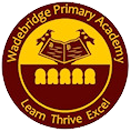 For subject information, games and activities to support this planning, please also look on our class blog for anything phonics, reading and writing related
Date: Monday 6th JulyLesson Objective: To learn how to read and write tricky word ‘do’.
Activity:
Open up Monday 6th phonics tricky word do.pptx
Subject: PhonicsYear Group: ReceptionWeek Commencing: Monday 6th July
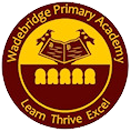 For subject information, games and activities to support this planning, please also look on our class blog for anything phonics, reading and writing related
Date: Tuesday 7th JulyLesson Objective: To learn how to read and write tricky word ‘when’.
Activity:
Open up Tuesday 7th phonics tricky word when.pptx
Open up Tuesday 7th yes no questions read.pdf
Subject: PhonicsYear Group: ReceptionWeek Commencing: Monday 6th July
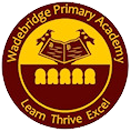 For subject information, games and activities to support this planning, please also look on our class blog for anything phonics, reading and writing related
Date: Wednesday 8th  JulyLesson Objective: To practise our reading.
Activity:
Open up Wednesday 8th  phonics practising reading.pptx
Open up Wednesday 8th yes no questions read.
Subject: PhonicsYear Group: ReceptionWeek Commencing: Monday 6th July
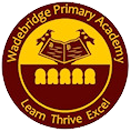 For subject information, games and activities to support this planning, please also look on our class blog for anything phonics, reading and writing related
Date: Thursday 9th JulyLesson Objective: To practise our reading and spelling.
Activity:
Open up Thursday 9th phonics practising reading and spelling tricky words.pptx
Open up Thursday 9th sentence read.
Subject: PhonicsYear Group: ReceptionWeek Commencing: Monday 6th July
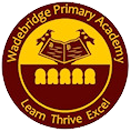 For subject information, games and activities to support this planning, please also look on our class blog for anything phonics, reading and writing related
Date: Friday 10th July Lesson Objective: To practise our sentence writing.
Activity: 
Open up Friday 10th phonics sentence writing.